Motor examination of lower limbs
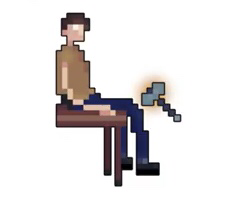 Motor examination
Wasting 
Involuntary movements 
Tone
Power
Coordination 
Reflexes
Wasting
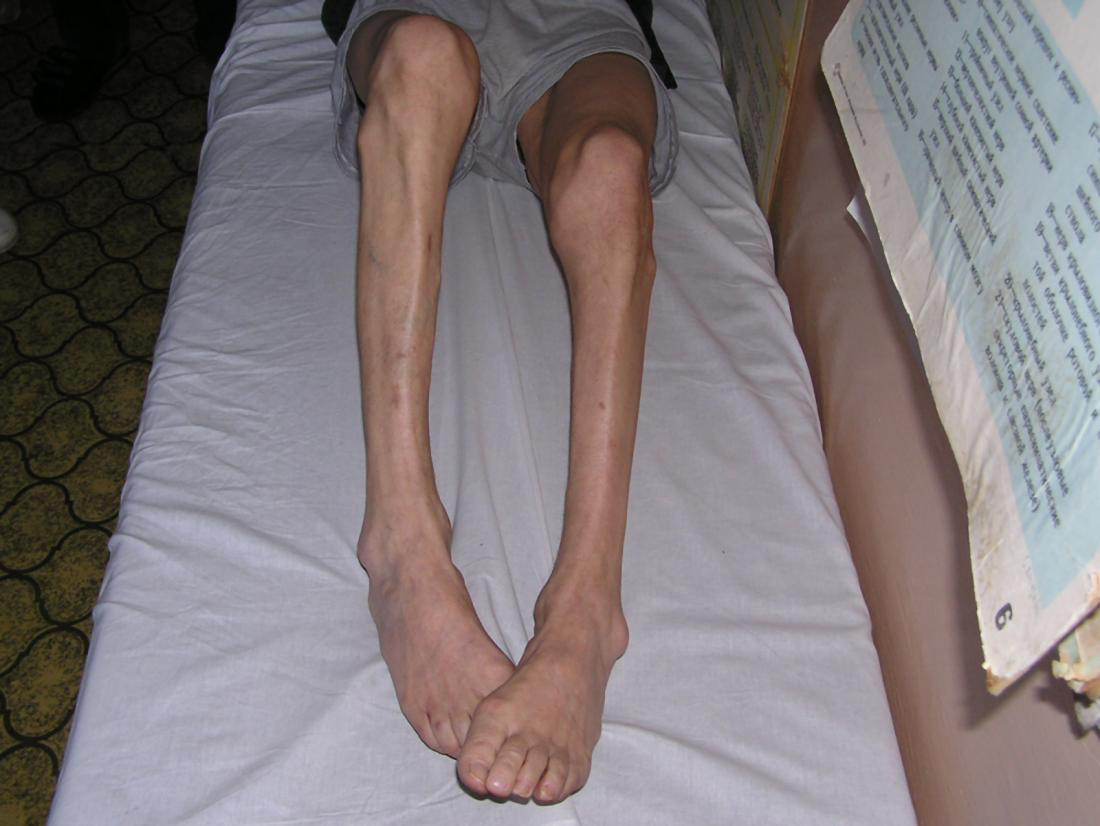 Tone
Muscle tone defined clinically as the resistance detected by the examiner on passive movement of the patient’s joints 
Some resistance is observed in normal individuals but it may be increased or decreased by disease (hyper- or hypotonia)
Power
power is assessed clinically by grading the patient’s ability to contract a muscle voluntarily against gravity and against resistance provided by the examiner
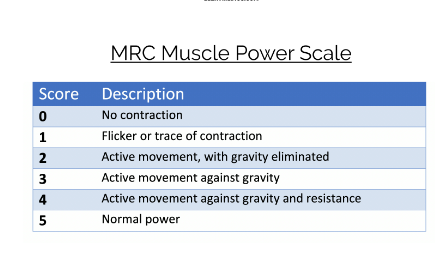 Coordination
Lack of coordination, or ataxia, is often considered synonymous with cerebellar disease
finger–nose–finger test

rapid alternating movements

heel–knee–shin test
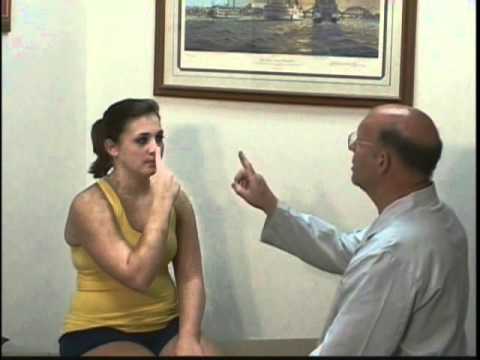 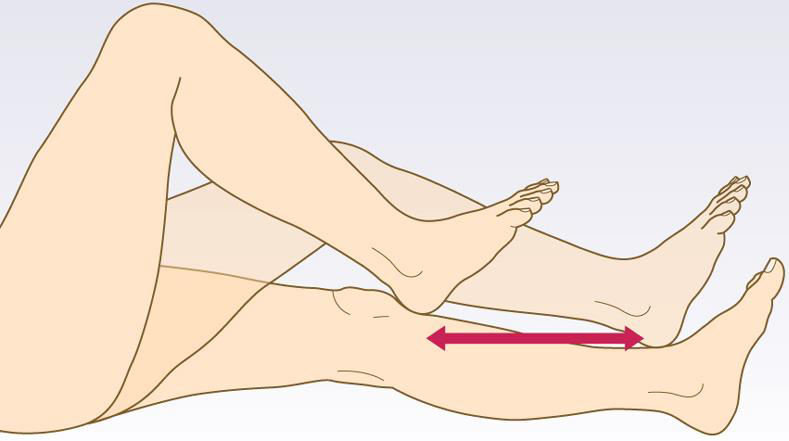 Tendon reflex
Striking the tendon of a muscle with a patellar hammer will stretch the muscle passively and induce reflex contraction
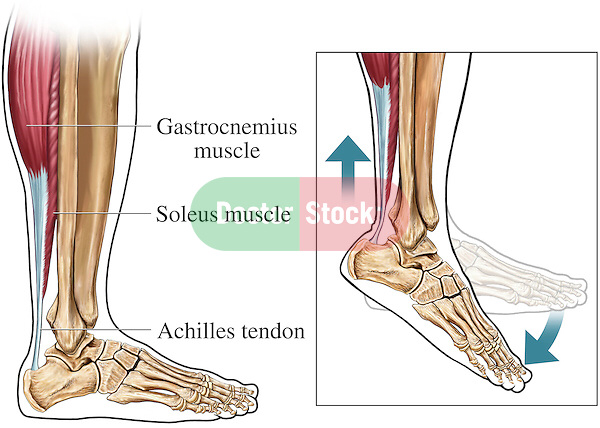 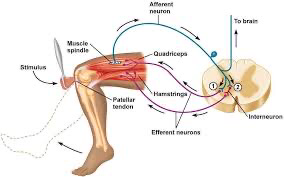 Cutaneous reflexes
In normal infants, there is a more primitive version of this flexor withdrawal reflex, with dorsiflexion of the great toe and abduction (fanning) of the other toes (‘upgoing’ plantar response). It is this version which reappears in adult life in the context of UMN damage (positive Babinski reflex)
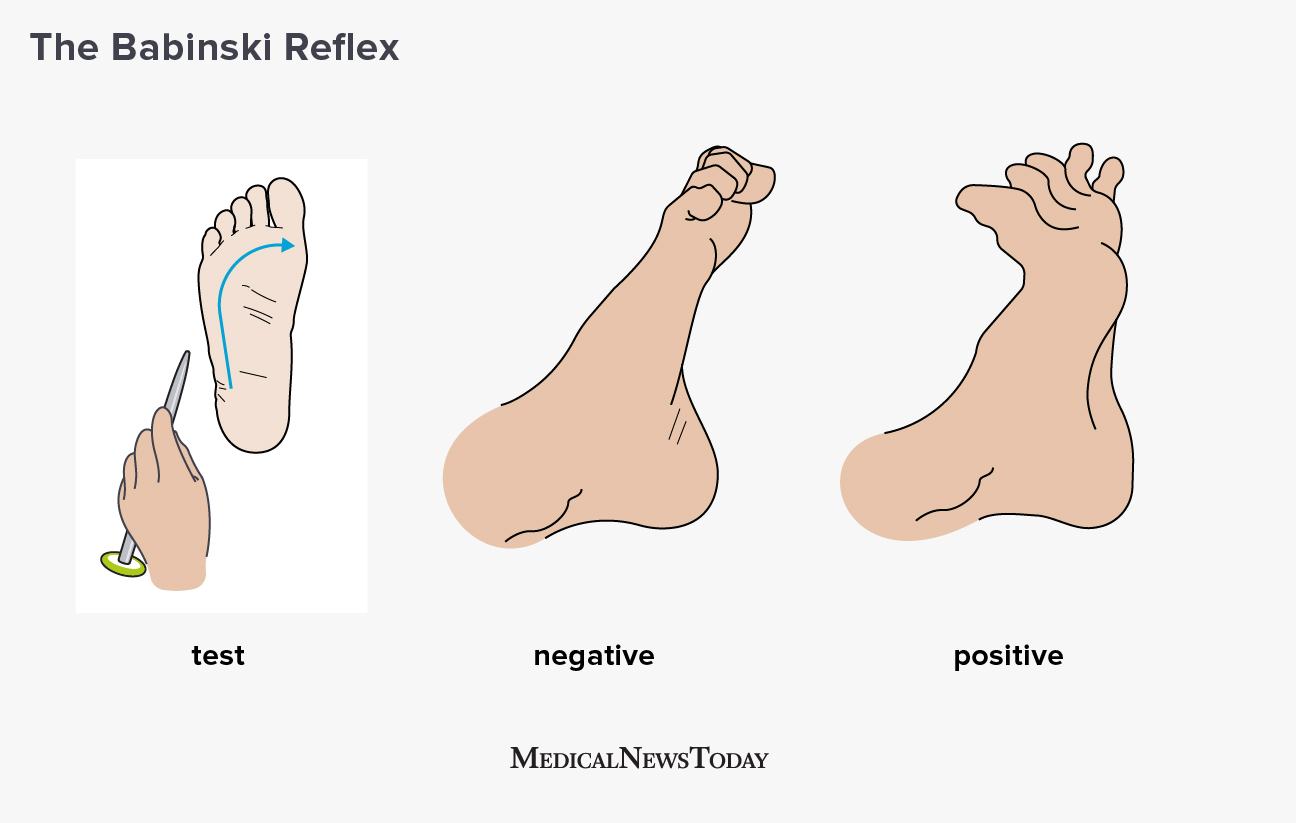